Modul 5Veränderung in Organisationen
Lerneinheit 2
Organisationaler Veränderungs-Kreislauf

Anna Moutsiou & Dimitri Adam
connect-erasmus.eu
Inhalte
2.1. Was ist eine Bedarfsanalyse?
Definition der Bedarfsanalyse
Wie führen wir sie durch?
Instrumente und Methoden
2.2. Wie setzen wir Veränderungen um?
Schritte zur Umsetzung des Wandels
Wie stellen wir den Erfolg sicher?
2.3. Wie können wir den Wandel aufrechterhalten und bewerten?
Aufrechterhaltung und Bewertung der Wirksamkeit der Veränderung
Die zyklische Natur des Wandels
connect-erasmus.eu
[Speaker Notes: 2.2. 
2.3.]
Veränderung aufrechterhalten
Bedarfsanalyse
Was ist der Veränderungskreislauf?
Bewertung des Wandels
Veränderung umsetzen
5.2.7m.pdf PDCA
connect-erasmus.eu
[Speaker Notes: Siehe: Evolution of the PDCA Cycle (5.2.7m.pdf)]
Bedarfsanalyse (1)
Sie können es auch sehen als: "Analyse von Lücken (gap)", "Bedarfsanalyse" und "Leistungsanalyse"
Lücken (entweder als Chancen oder Probleme) sind häufig der Auslöser für Maßnahmen und Veränderungen
Die Identifizierung der Lücke zwischen "wo wir jetzt sind" und "wo wir hinwollen" ist entscheidend!!!
Die Vorteile sind: 
(a) systematischer Prozess zur Entscheidungsfindung
(b) Rechtfertigung von Entscheidungen, bevor sie getroffen werden
(c) kann für jede Projektgröße, jeden Zeitrahmen und jedes Budget skaliert werden
(d) bietet ein reproduzierbares Modell, das von Anfängern oder Experten angewendet werden kann.
connect-erasmus.eu
5.2.1m.pdf | 5.2.2m.pdf | 5.2.3m.pdf
Bedarfsanalyse(2)
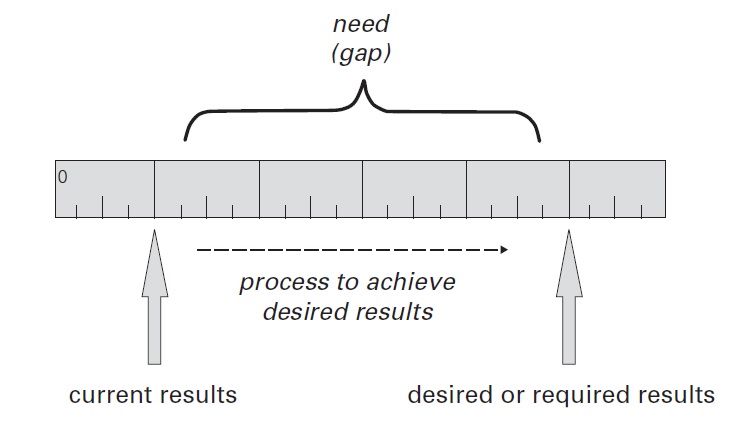 Es ist einfach ein Werkzeug, um bessere Entscheidungen zu treffen!
Man könnte es auch als Ergebnislücke definieren (Kaufman, Oakley-Browne, Watkins, & Leigh, 2003)
Bedarf = die Differenz zwischen Ihren aktuellen Leistungen und Ihren gewünschten Leistungen
connect-erasmus.eu
Eine Bedarfsanalyse durchführen (1)
Schritt 1: Identifikation
Bestimmen Sie Ihre internen und externen Partner für die Bedarfsanalyse.
Bestimmen Sie, welche Daten erforderlich sind, um den Bedarf auf strategischer, taktischer und operativer Ebene zu ermitteln.
Bestimmen Sie mögliche Datenquellen.
Sammeln Sie Informationen (Interviews, Umfragen, Fokusgruppen usw.)
Definieren Sie den endgültigen Bedarf auf der Grundlage der Lücken zwischen den aktuellen und den gewünschten Ergebnissen.
Schritt 2: Analyse
Erstellen Sie eine erste Priorisierung der Bedürfnisse
Konzentrieren Sie sich auf die Bedürfnisse mit hoher Priorität und prüfen Sie, was funktioniert und was nicht.
Analysieren und Zusammenfassen der nützlichen Informationen
connect-erasmus.eu
Eine Bedarfsanalyse durchführen (2)
Schritt 3: Entscheidungen
Der nächste und letzte Schritt ist das Treffen komplexer Entscheidungen auf der Grundlage der Analyse.
Dieser Schritt ist oft auch der schwierigste, da:
es konkurrierende Interessen für bestimmte Arten von Veränderungen gibt
es schwierig ist, sich darauf zu einigen, welche Kriterien bei der Entscheidungsfindung zugrunde gelegt werden sollen
man möglicherweise verhandeln und/oder Kompromisse eingehen muss
connect-erasmus.eu
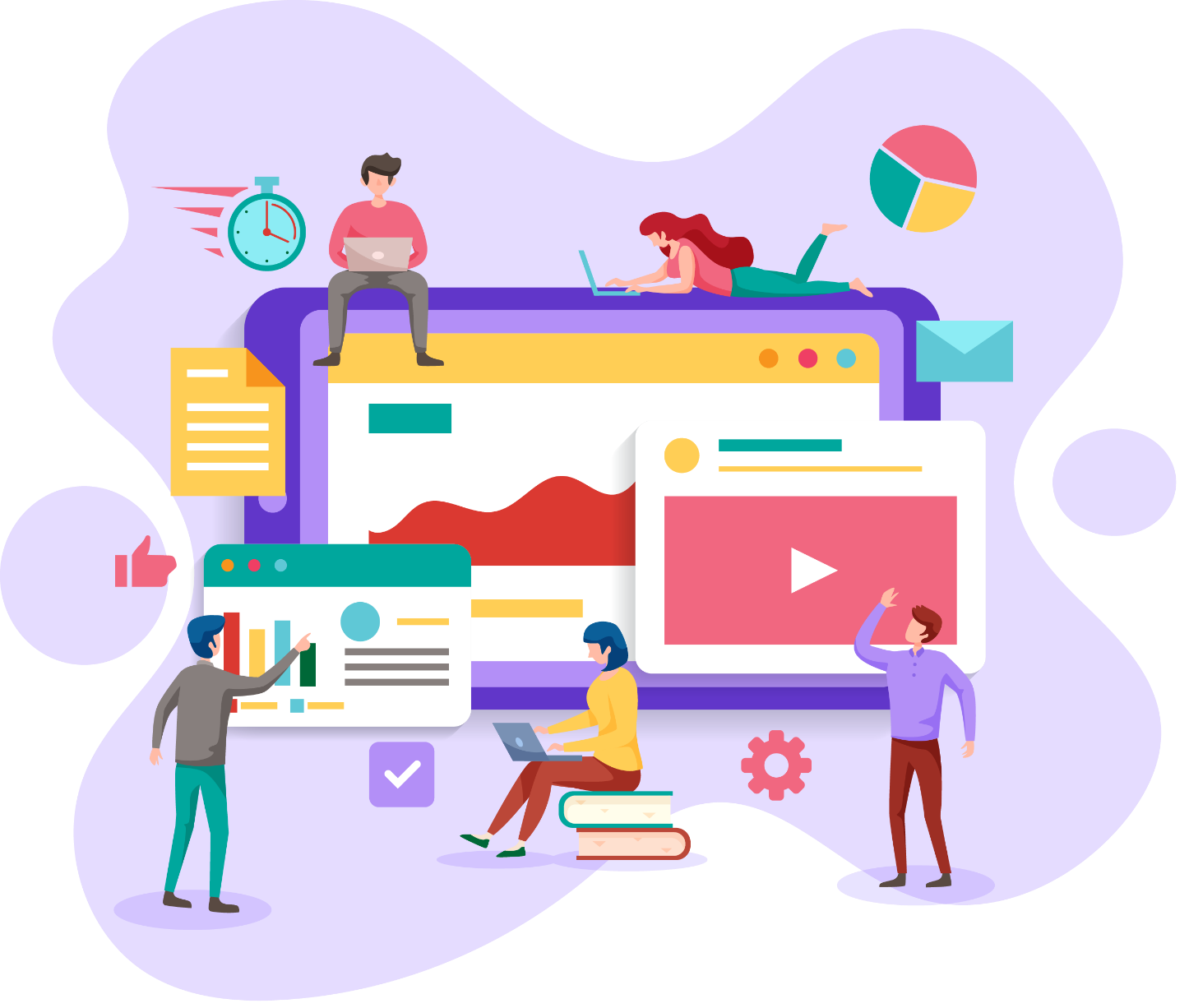 Instrumente für die Bedarfsanalyse
Sie lassen sich in zwei Hauptkategorien zusammenfassen:

Instrumente und Techniken zur Datenerhebung
Entscheidungsfindungs-instrumente und -techniken
connect-erasmus.eu
Instrumente für die Bedarfsanalyse
Einige Beispiele für Instrumente und Methoden:
Überprüfung von bereits vorhandenen Daten/Dokumenten
Geführte Expertengespräche
Leitung von Fokusgruppen
Durchführung von Interviews
Dual-Response-Umfragen
SWOT-Analyse
Beobachtungsdaten
Aufgaben-Analyse
Zum Nachdenken: Welche Probleme könnten entstehen, wenn wir die Bedarfsanalyse bei der Planung von Veränderungen auslassen?
connect-erasmus.eu
Veränderung Implementieren (1)
Welches sind die Geheimnisse einer erfolgreichen Umsetzung von Veränderungen? McKinsey & Unternehmen
Umfrage unter 2000 Führungskräften in mehr als 900 Unternehmen aus allen Branchen
1. Eigenverantwortung und Engagement
Führungskräfte müssen ein hohes Maß an Engagement zeigen, das persönliches und proaktives Handeln fördert.
Erfolgreicher Wandel stärkt die Eigenverantwortung durch klare Verantwortlichkeit für bestimmte Ziele
Guter Führungsstil: Fördern Sie einen Führungsstil, der kühne Ziele mit klarer Verantwortlichkeit verbindet und die herausfordernden und unterstützenden Dimensionen der Führung hervorhebt.
Die richtige Stimmung erzeugen: Anstatt jeden mit allgemeinem Kommunikationsmaterial zu überhäufen, verbreiten die Führungskräfte methodisch eine überzeugende Geschichte der Veränderung in der gesamten Organisation.
connect-erasmus.eu
Quelle: Johnston, A.; Lefort, F.; Tesvic. J. (2017): Secrets of successfulchange implementation  - 5.2.4m.pdf
Veränderung Implementieren (2)
2. Prioritätensetzung bei Initiativen
Was eine Organisation nicht tut, ist genauso wichtig wie das, was sie tut.
Verstehen der Risiken: Schaffen Sie eine solide Faktenbasis mit einem klaren Verständnis für die Größe und Art jeder Chance, ihren Zeitplan und alle Hindernisse, die der Umsetzung entgegenstehen.
Abschwächung und Neueinstufung
3. Ressourcen und Fähigkeiten
Erfolgreiche Unternehmen, die sich auf Veränderungen spezialisiert haben, besetzen Schlüsselpositionen auf der Grundlage ihrer Verdienste und befreien die erfolgreichen Kandidat*innen von ihren gegenwärtigen Aufgaben, anstatt nur nach Personen zu suchen, die zufällig verfügbar sind. 
Die Rolle jeder Person ist genau definiert, und die Erwartungen und Verantwortlichkeiten sind auf die verfügbaren Ressourcen abgestimmt.
Alle Mitarbeiter*innen erhalten Feedback und kontinuierliches Coaching.
connect-erasmus.eu
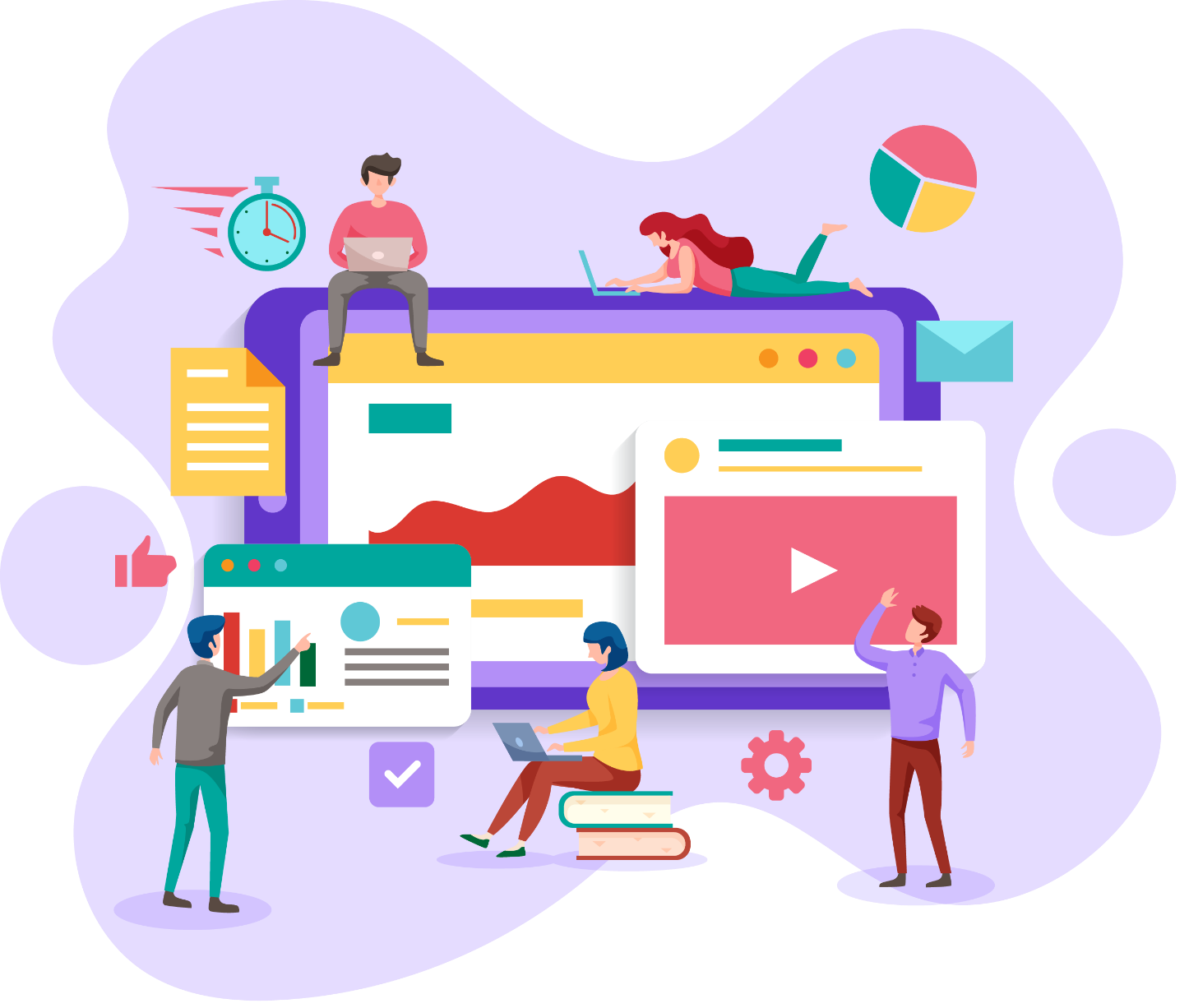 Zum Nachdenken
Erörtern Sie, wie wichtig eine gute Führung für die erfolgreiche Durchführung von Veränderungen ist.


Zusätzliche Lektüre:
Lesen Sie Kapitel 5: Restrukturierung aus dem Buch "Making Sense of Change Management" (S. 187-221)
-> 5.2.5m.pdf
connect-erasmus.eu
Veränderung absichern und evaluieren (1)
Wie kann man wissen, ob eine Veränderung funktioniert?
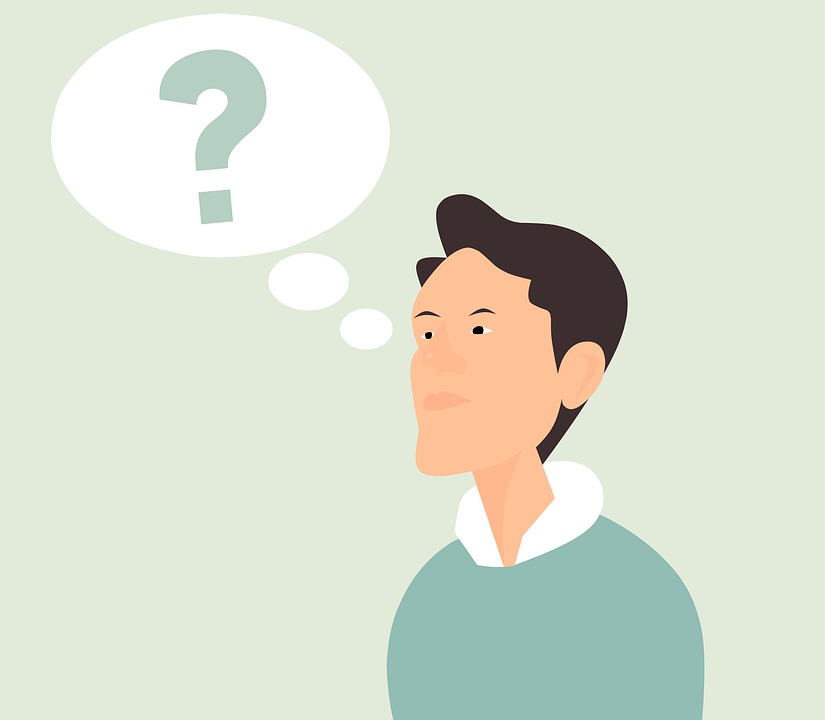 Je nachdem, welches Paradigma in Ihrem Unternehmen vorherrscht oder wie die Kultur Ihres Unternehmens funktioniert, wird die Überwachung und Bewertung des Wandels unterschiedliche Antworten liefern!!!
Einerseits können wir den Erfolg anhand messbarer Ergebnisse bewerten: Geringere Fehlzeiten, höhere Kundenzufriedenheit, höhere Mitarbeiterzufriedenheit, geringerer Personalbestand, höhere Qualitätsstandards usw.
Aber ist das alles, was es gibt? Man muss auch bedenken, dass...
Menschen und Systeme nur das wahrnehmen, was sie für wichtig erachten
eine festgelegte Methodik den Kontext beeinträchtigen kann
das, was die Menschen wahrnehmen, sich mit der Zeit ändert
organisatorische Grenzen durchlässig sind
Rückmeldungen wie ein ständiger Informationsfluss wirken, der bestimmte Prozesse verändern kann
connect-erasmus.eu
Veränderung absichern und evaluieren (2)
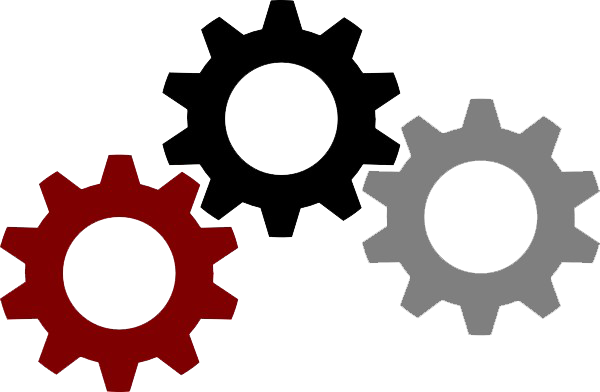 Wie kann man eine Organisation wahrnehmen?
Maschinen-Metapher    Dies führt zu einer klaren Reihe messbarer Ergebnisse, die während des gesamten Prozesses überwacht und bewertet werden können. Die Bewältigung des Wandels mit Hilfe dieser Metapher erfordert eine Konzentration auf "harte" und nicht auf "weiche" Aspekte des Wandels, und die erwarteten Ergebnisse können ein wenig starr sein.
Politische Metapher    Bei dieser Metapher geht es darum, die wichtigsten Interessengruppen zufrieden zu stellen. Der Wandel ist ein Erfolg, wenn die wichtigsten Interessengruppen zufrieden sind und Meinungen und Strategien geändert wurden. Der Veränderungsprozess besteht darin, sich erfolgreich durch die unzähligen Interessen der Beteiligten zu kämpfen.
Organismus-Metapher    Bei dieser Metapher geht es darum, die Effektivität und Effizienz des Informationsflusses in der Organisation und ihrem Umfeld sicherzustellen. Ein Schlüsselaspekt eines erfolgreichen Veränderungsmanagements in diesem Paradigma ist die Konzentration auf organisatorisches Lernen und Reaktionsfähigkeit.
Fluss- und Transformationsmetapher    Bei dieser Metapher geht es um die Schaffung eines gut abgegrenzten Raums, in dem Veränderungen stattfinden können. Eine kollektive Vision und Ausrichtung sowie ein starkes Gefühl für die Werte der Organisation bilden die "Pflöcke im Boden", die die Parameter für den Wandel abstecken.
connect-erasmus.eu
Zum Nachdenken
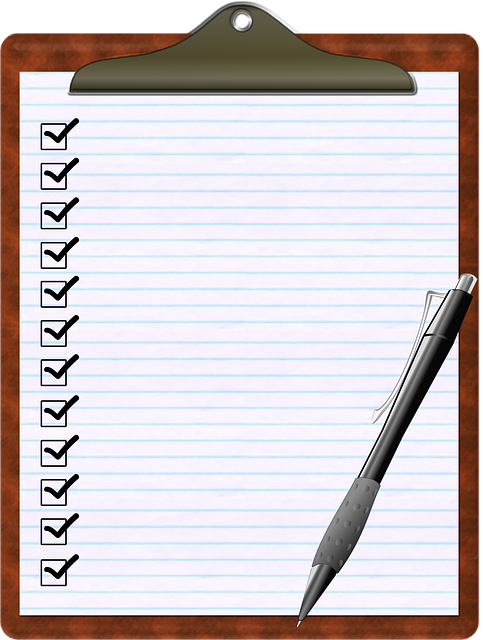 Frage 1: Sind Sie der Meinung, dass verschiedene Arten von Veränderungen durch die Anwendung unterschiedlicher Veränderungsansätze effektiver bewältigt werden können?

Frage 2: Wenn Sie über Ihre Persönlichkeit nachdenken, inwiefern könnten Sie sich von den verschiedenen Ansätzen angezogen fühlen?
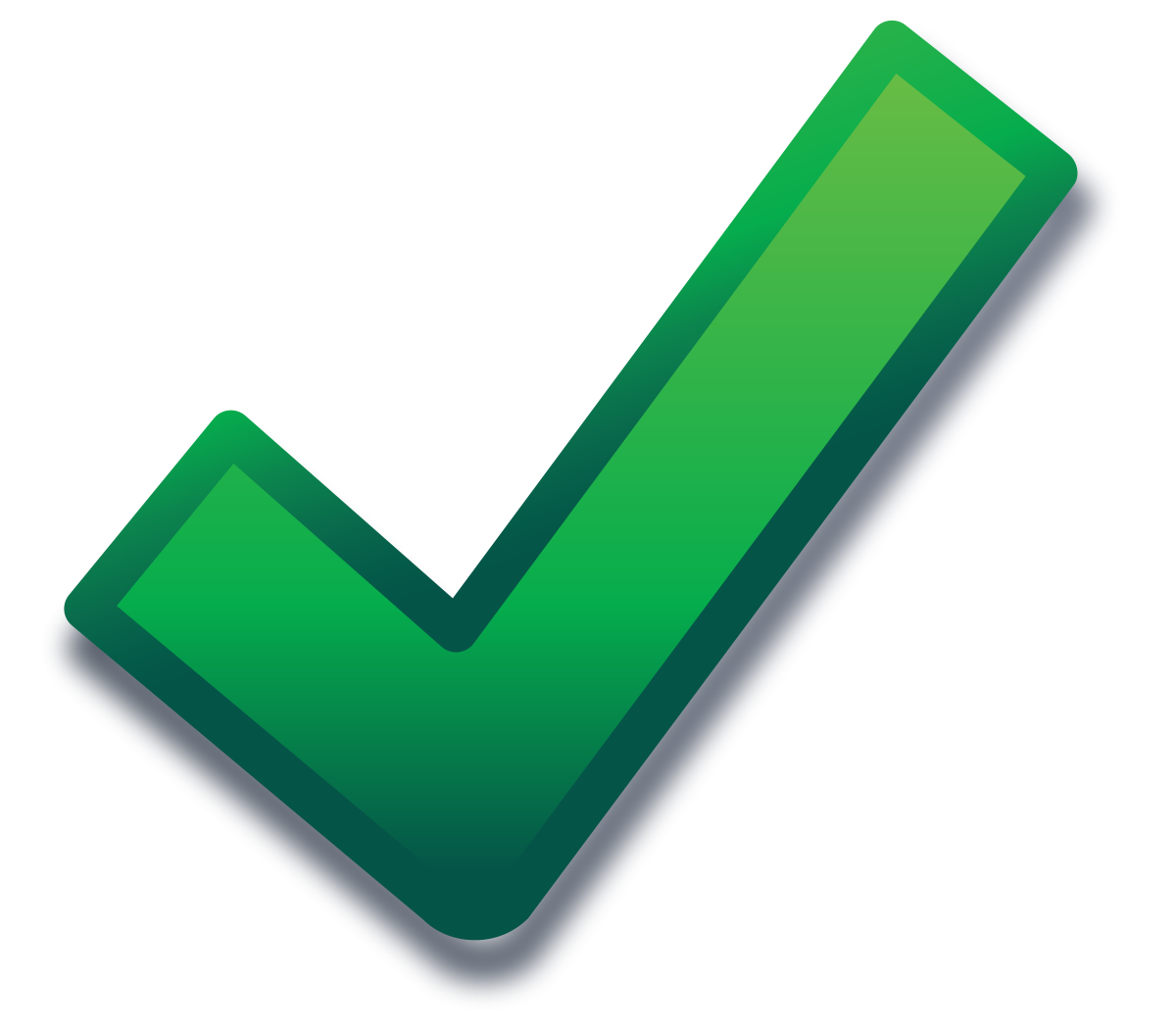 connect-erasmus.eu
Zusammenfassung
Was ist der Veränderungskreislauf
Veränderung implementieren
Welches sind die Schritte?
Was verstehen wir unter "zyklischer Natur“ des Kreislaufs?
Welches sind die Erfolgsfaktoren?
Bedarfsanalyse
Veränderung absichern
Was ist das?
Was brauchen wir?
Wie führen wir sie durch?
Wie bewerten wir Wandel?
Welche verschiedenen Paradigmen-Metaphern können wir verwenden?
connect-erasmus.eu
[Speaker Notes: Which are the steps?
What do we mean by “cyclic nature”?

Which are the success factors?

What is it?
What do we need?
How do we conduct it?


How do we evaluate change?
Which are the different paradigm metaphors we can use?]
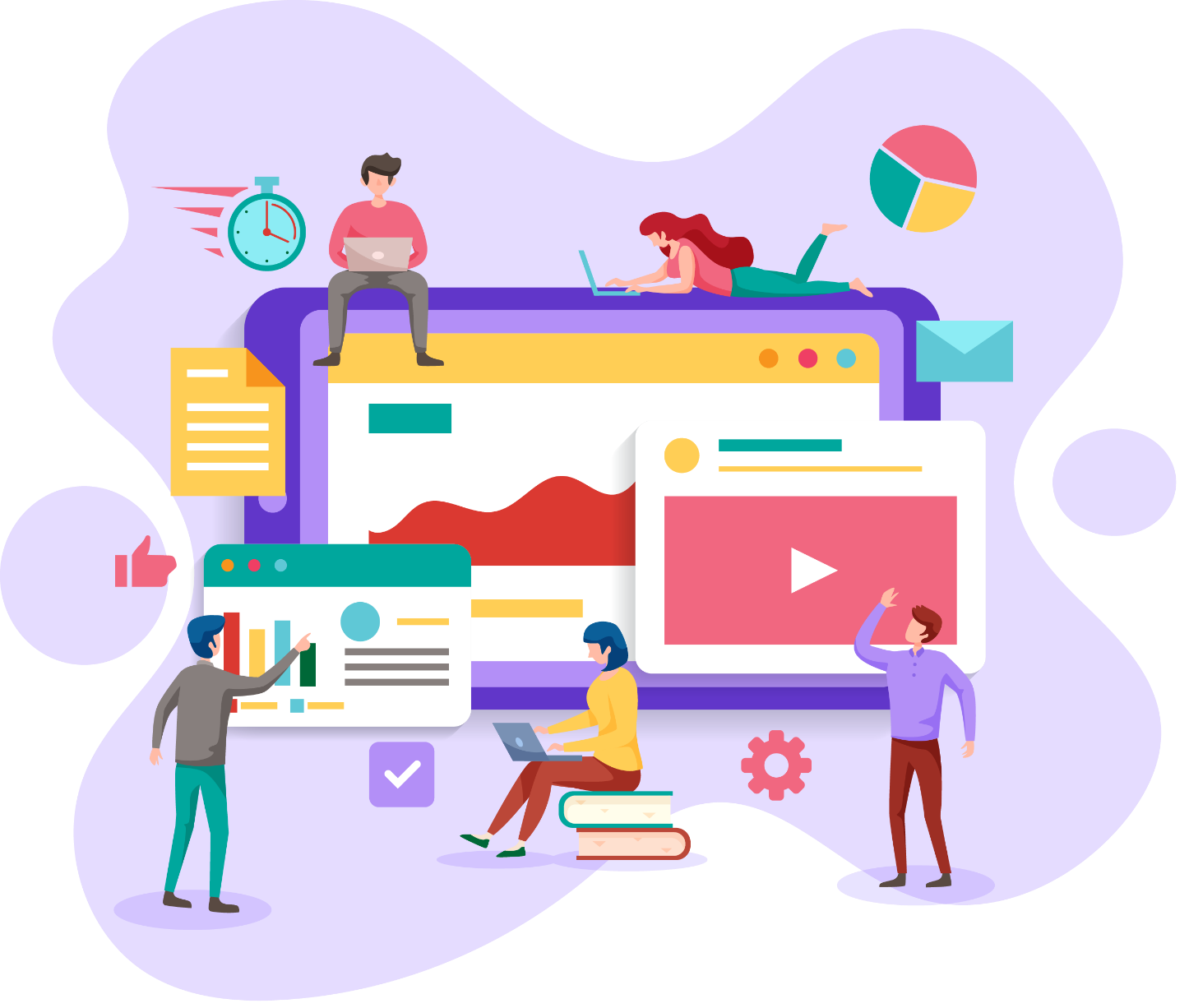 Hausaufgabe
Es gibt Hinweise darauf, dass die meisten Pläne für organisatorische Veränderungen scheitern. 

Erläutern Sie bitte kurz, wo in den einzelnen Phasen des Veränderungszyklus Fehler/Herausforderungen auftreten können, nachdem Sie die Theorie zum Veränderungszyklus kennengelernt haben.
connect-erasmus.eu
Literatur
Johnston, A.; Lefort, F.; Tesvic, J. (2017): Secrets of successful change implementation. Mc Kinsey
Kaufman, R.; Oakley-Browne, H.; Watkins, R.; Leigh, D. (2013): Strategic Planning for Success. Aligning People, Performance and Payoffs. Jossey-Bass/Pfeiffer
Moen, R.; Norman, C. (2009): “The History of the PDCA Cycle.” In Proceedings of the 7th ANQ Congress, Tokyo, September 17, 2009
connect-erasmus.eu
Danke für Ihre AufmerksamkeitHaben Sie Fragen?
connect-erasmus.eu